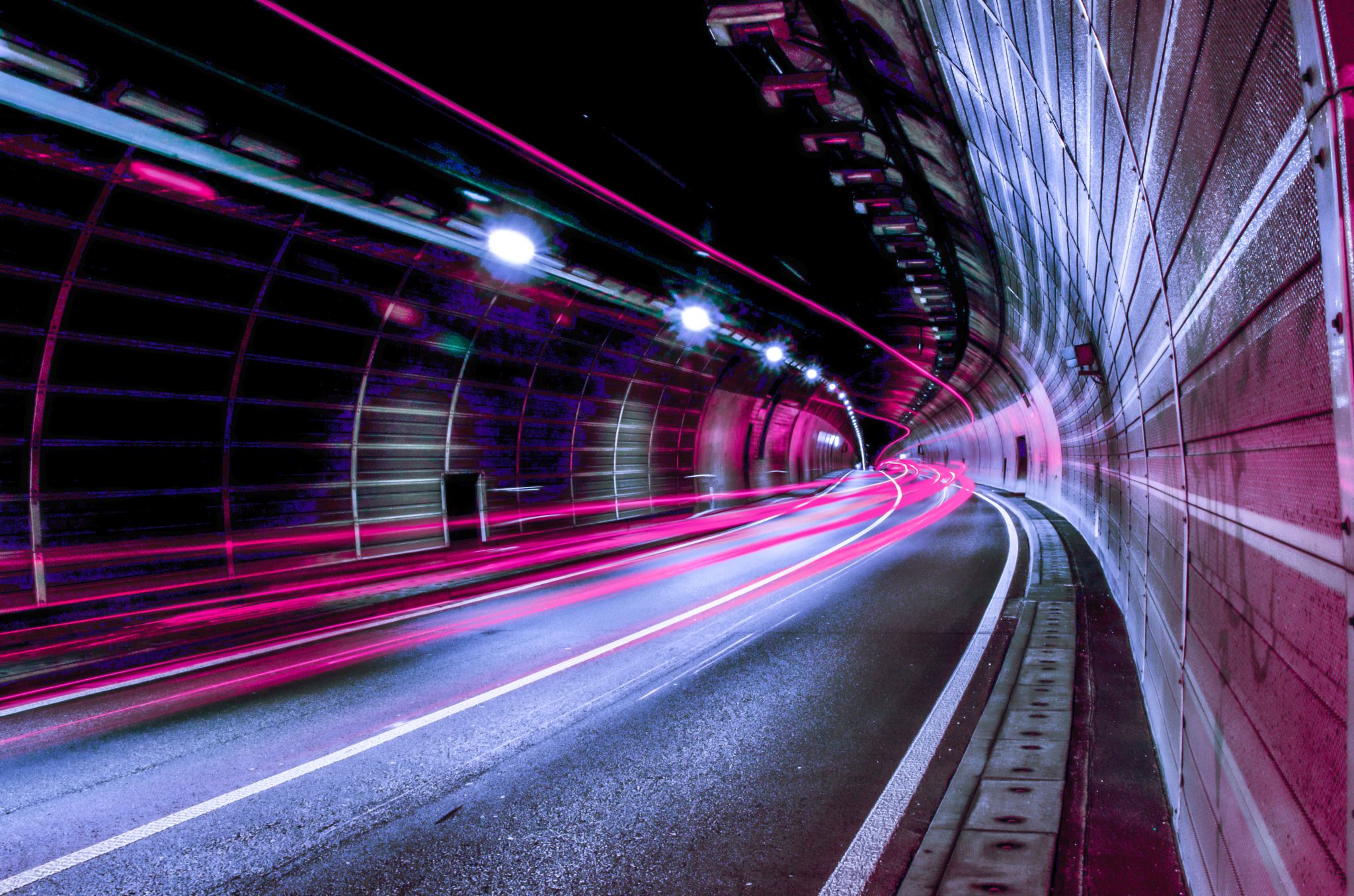 Streaming platform analysis over Kafkaapplication to Apache Spark application to an Elastic Search application
Nnaemeka Obodoekwe
Lucene
Originally written completely in Java by Doug Cutting
High-performance and full-featured text search engine library
Full-text search
Especially in a cross-platform environment
Elastic Search
ELK
Elasticsearch is fast
Elasticsearch is distributed by nature
Elasticsearch comes with a wide set of features
The Elastic Stack simplifies data ingest, visualization, and reporting.
[Speaker Notes: Elasticsearch is fast
Elasticsearch is distributed by nature
Elasticsearch comes with a wide set of features
The Elastic Stack simplifies data ingest, visualization, and reporting.]
Interplay between Kafka Elastic Search and Apache Spark
Unified Monitoring Architecture for IT
[Speaker Notes: Robust
Real time
Analysis]
Apache Kafka
Publish and subscribe to streams of records
Store streams of records in a fault-tolerant durable way
Process streams of records as they occur
Open source tools
[Speaker Notes: Elasticsearch is a distributed, open source search and analytics engine for all types of data, including textual, numerical, geospatial, structured, and unstructured. Elasticsearch is built on Apache Lucene 
Apache Lucene is a high-performance and full-featured text search engine library written entirely in Java from the Apache Software Foundation. It is a technology suitable for nearly any application that requires full-text search, especially in a cross-platform environment.
Elasticsearch is fast
Elasticsearch is distributed by nature
Elasticsearch comes with a wide set of features
The Elastic Stack simplifies data ingest, visualization, and reporting.]
Plan
Monitoring using common and widely-adopted open source technologies such as Kafka, Elasticsearch, Hadoop, Spark and Kibana
I will provide insights and details on the lessons learned, explaining the work performed in order to monitor metrics.
Potentially compare ES ML and Spark ML
Progress
Background research
Open source tools setup